TOÁN
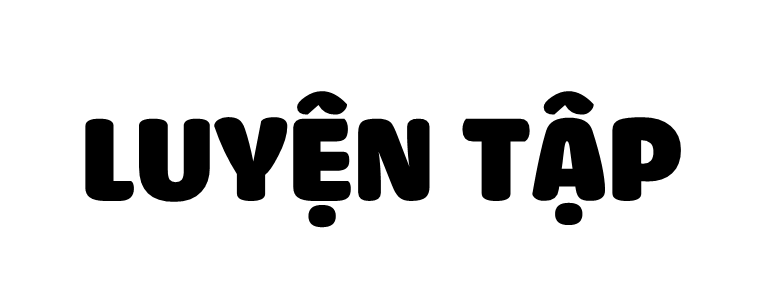 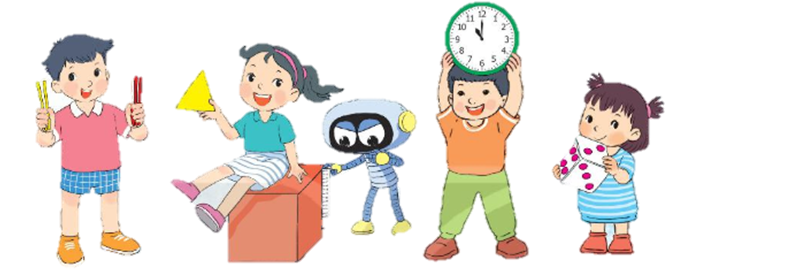 Trang 20/SGK
Đ, S ?
1
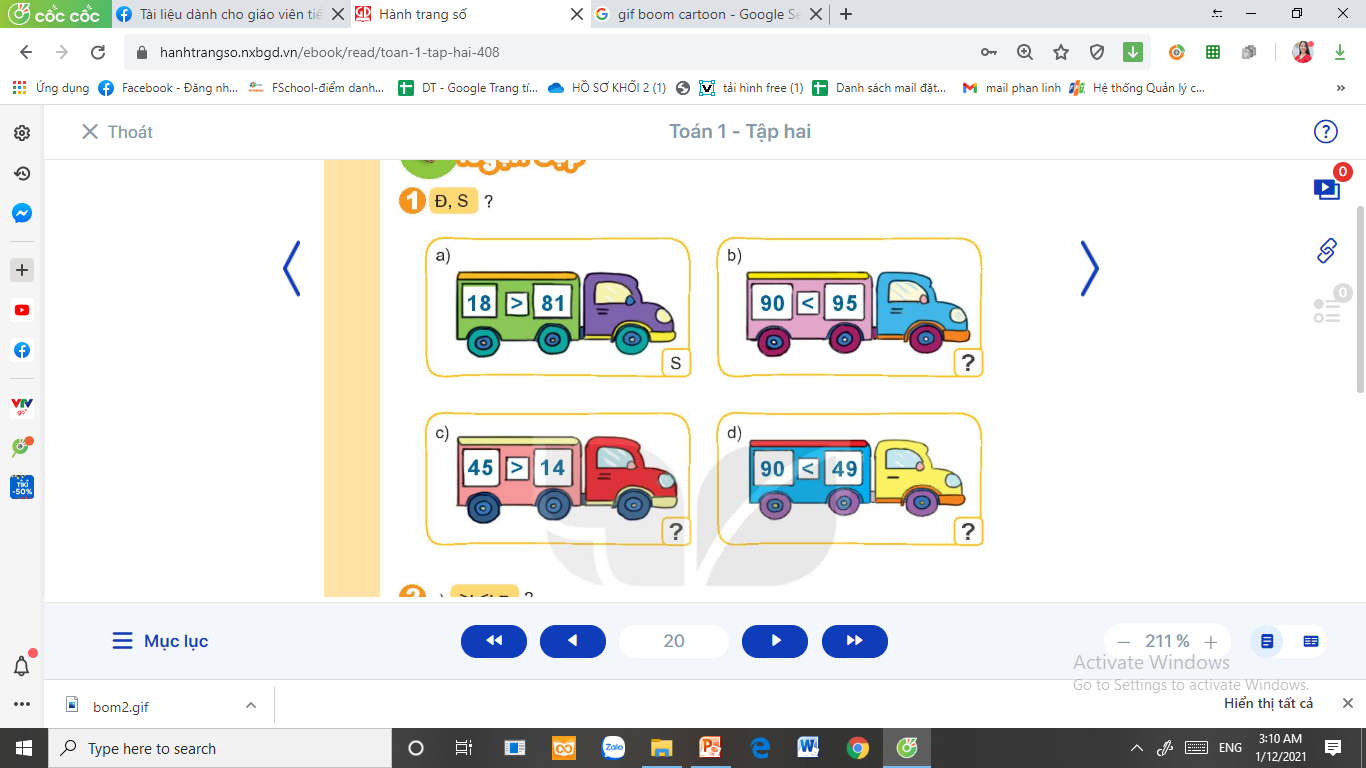 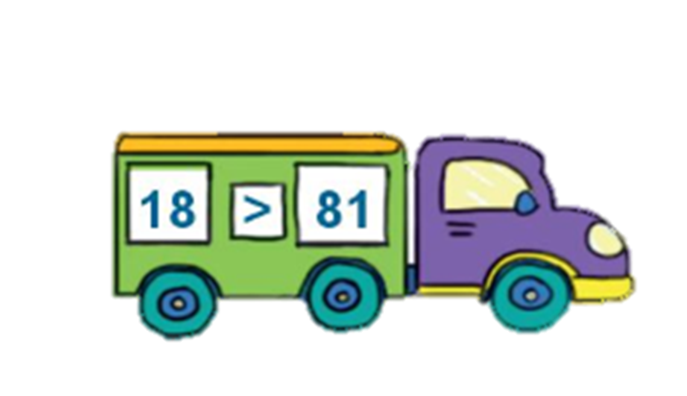 Đ
S
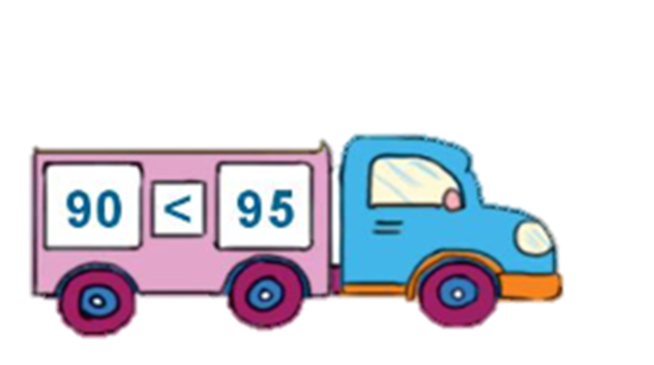 Đ
S
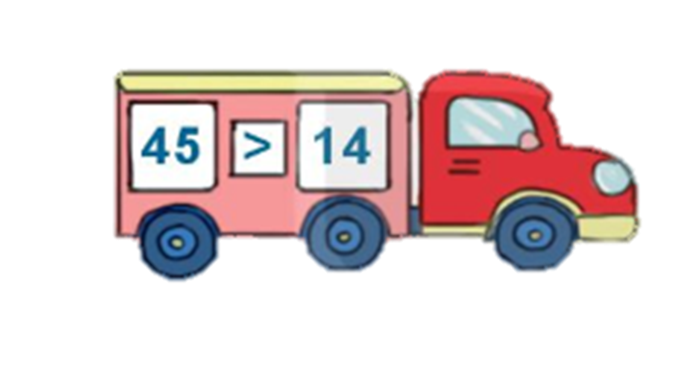 Đ
S
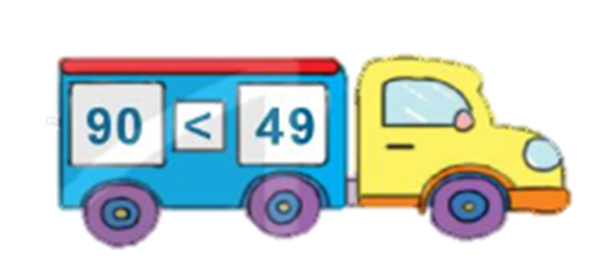 Đ
S
a)  >; <; = ?
2
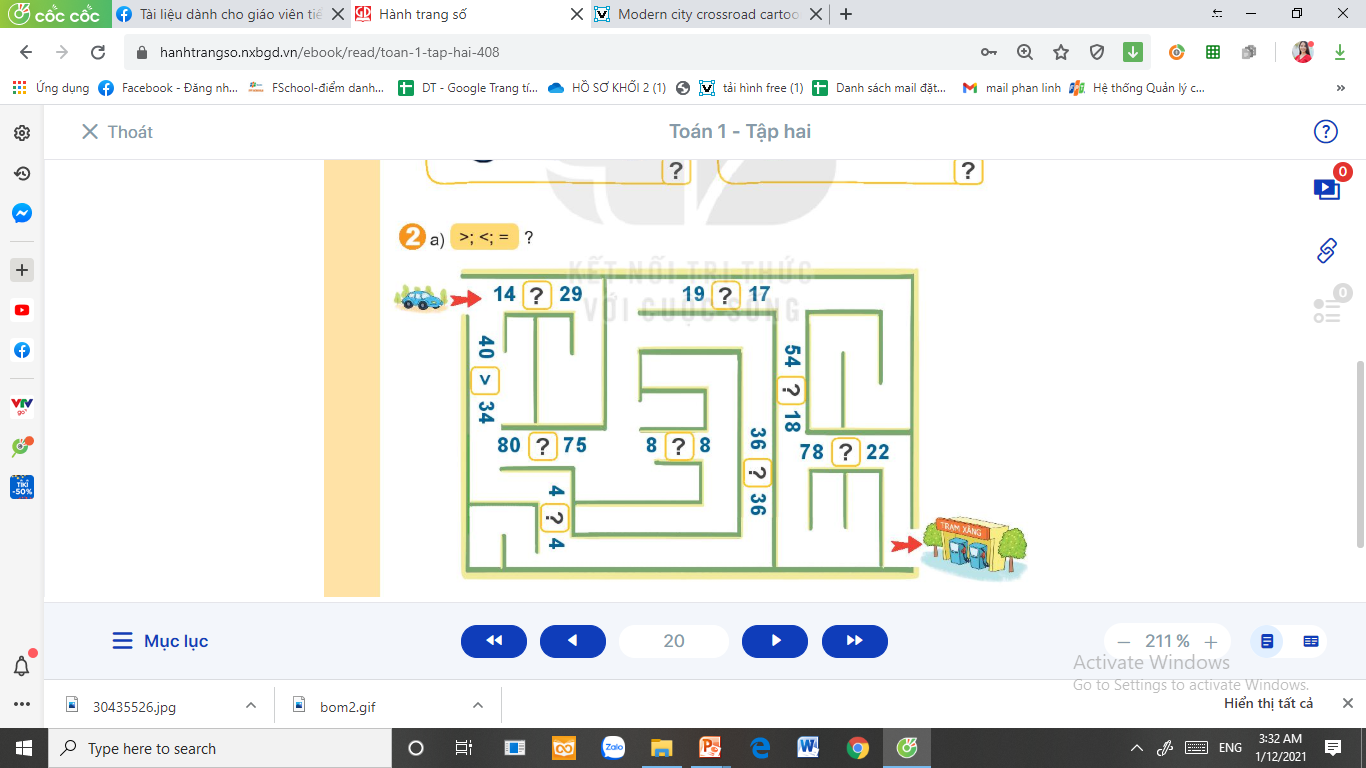 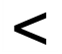 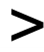 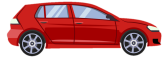 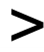 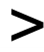 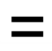 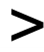 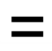 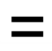 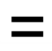 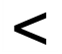 b)  Tìm đường xe đi đến trạm xăng.
2
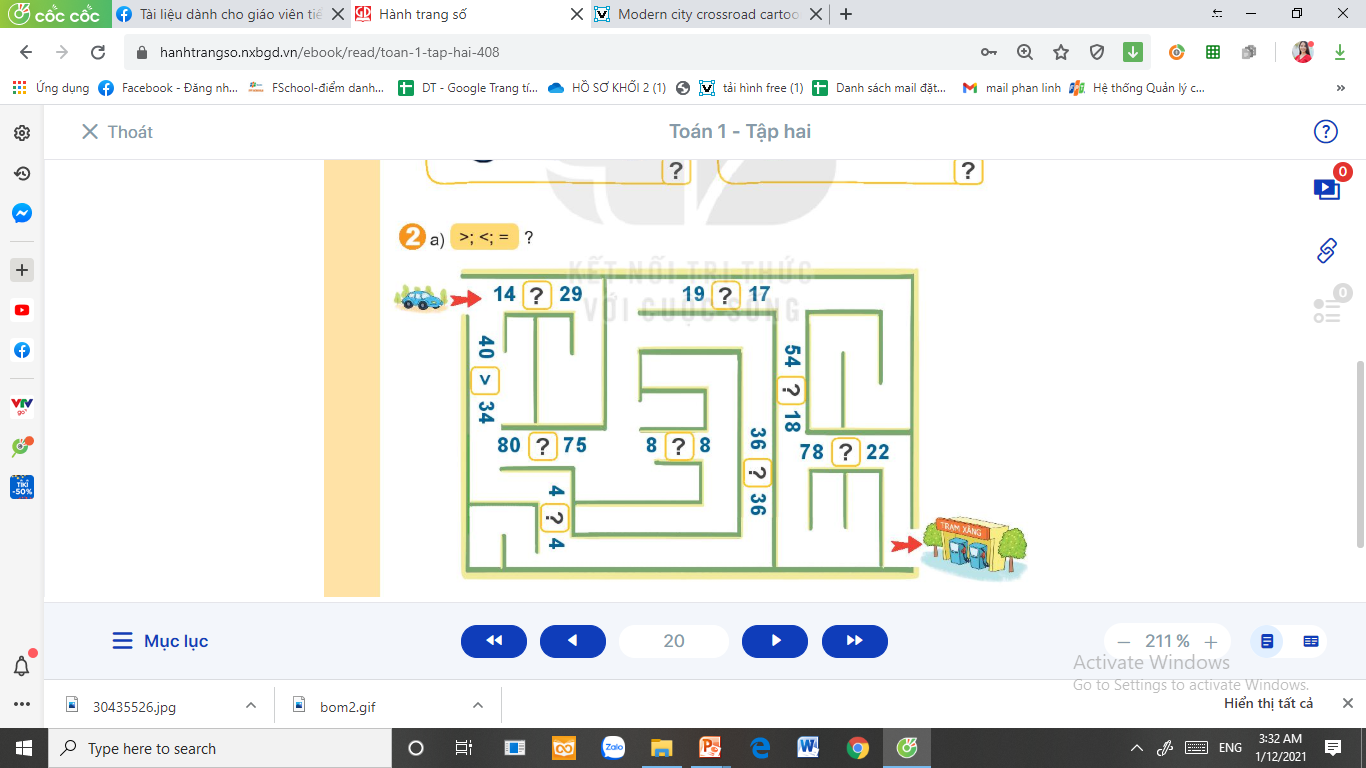 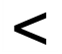 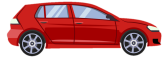 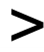 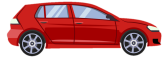 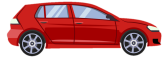 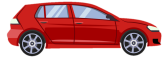 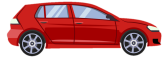 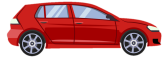 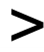 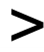 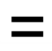 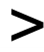 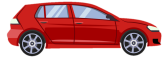 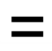 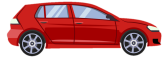 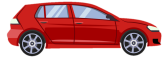 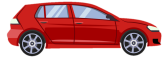 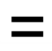 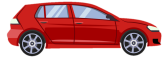 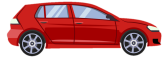 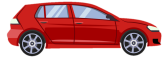 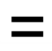 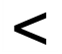 3
Lớp 1A có 33 học sinh, lớp 1B có 30 học sinh, lớp 1C có 35 học sinh. Hỏi:
Lớp 1A và 1B, lớp nào có nhiều học sinh hơn?
Lớp 1B và 1C, lớp nào có ít học sinh hơn?
Lớp nào có nhiều học sinh nhất?
Lớp nào có ít học sinh nhất?
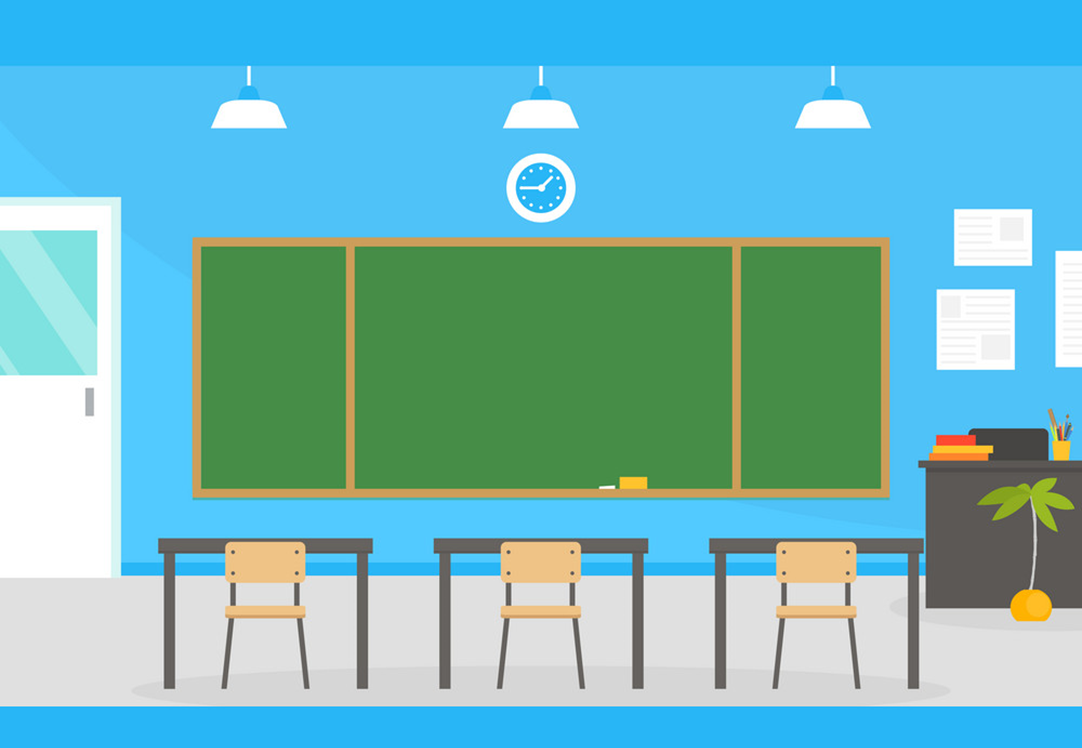 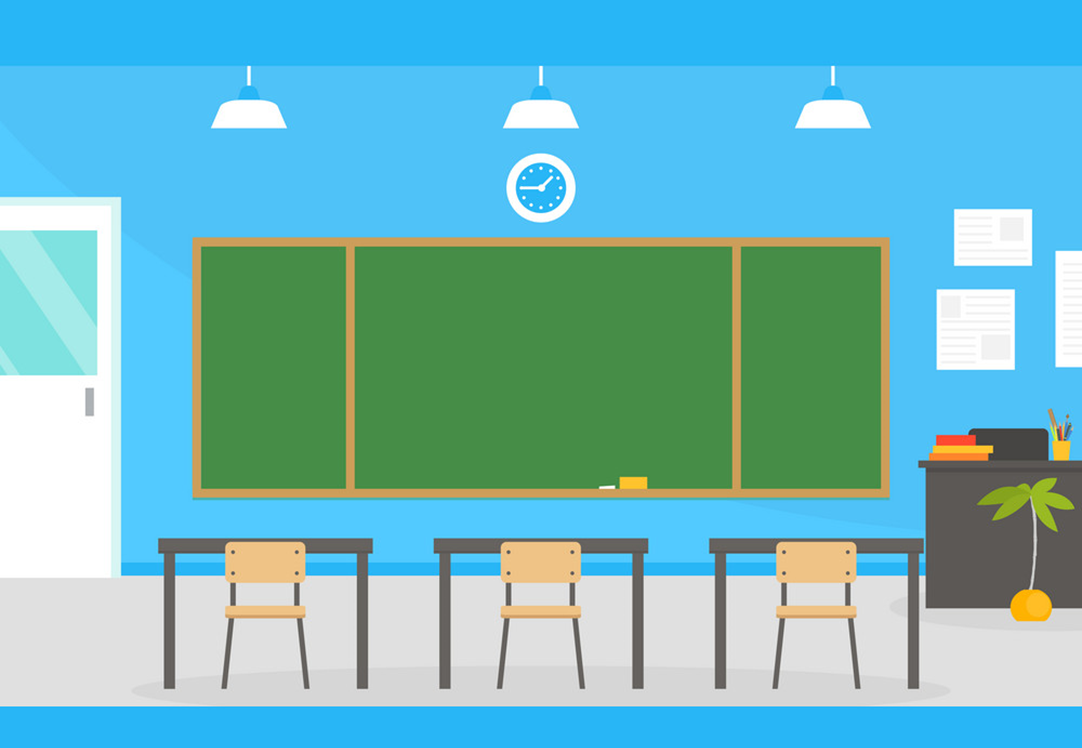 Lġ	: 1B
Sĩ số	: 30
Lġ	: 1A
Sĩ số	: 33
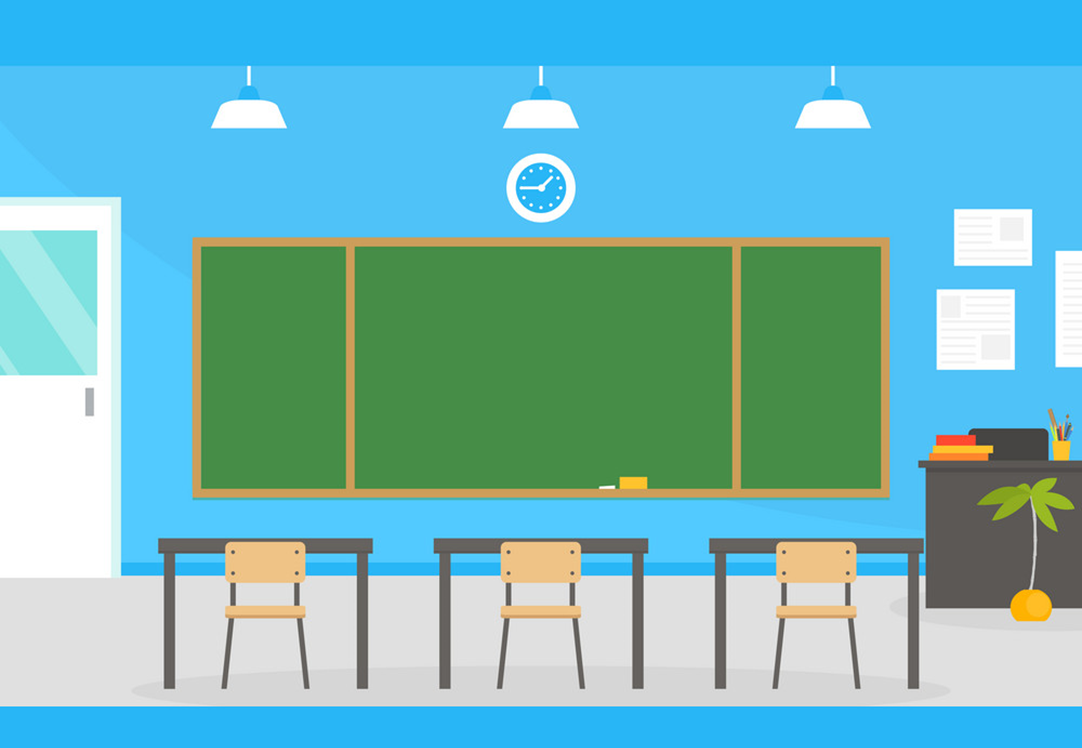 Lġ	: 1C
Sĩ số	: 35
[Speaker Notes: GV nêu miệng lại câu hỏi, HS quan sát và trả lời]
Dặn dò:
             -  Xem lại bài đã học
             -  Hoàn thành vở bài tập 
             - Chuẩn bị bài: Bảng các 
	      số từ 1 đến 100 trang 22